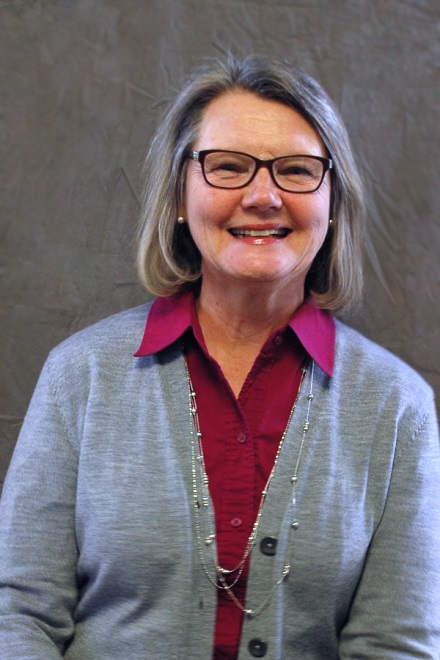 Consecration
of 
Dona
Schepens
Words of Encouragement
2 Timothy 4:1-8     Page 965
Words of Encouragement
2 Timothy 4:1-8     Page 965
“In the presence of God and of Christ Jesus, who will judge the living and the dead, and in view of his appearing and his kingdom, I give you this charge:”
Words of Encouragement
2 Timothy 4:2-4    
“Preach the word”
In season and out of season
Correct, Rebuke
Encourage – great patience
Disregard sound doctrine –itching ears want to hear - myths
Priscilla
Words of Encouragement
2 Timothy 4:5    
“Keep your head in all situations”
Don’t get distracted
“Our battle is not against flesh and blood, but against…spiritual forces.” Eph. 6:12
Words of Encouragement
2 Timothy 4:5    
“Endure hardship”
“Your battle is not against flesh and blood
Life is hard, but you got this
Stick close to the Father!
Words of Encouragement
2 Timothy 4:5    
“Do the work of an evangelist”
Look for opportunities
Live it
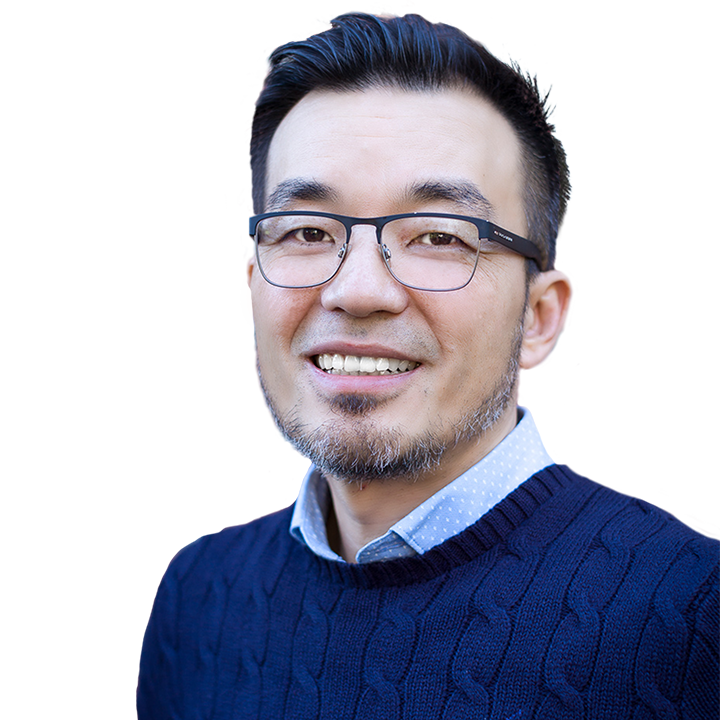 “What is significant in the eyes of God is often seen as insignificant in the eyes of the world.”  			– Ted Kang
Words of Encouragement
2 Timothy 4:5    
“discharge all the duties of your ministry”
You shouldn’t & can’t do it all
Share all the good stuff
Response
“I have fought the good fight, I have finished the race, I have kept the faith.” v.7
“Now there is in store for me the crown of righteousness--all who have longed for his appearing.” v.8